Технология деятельностного метода
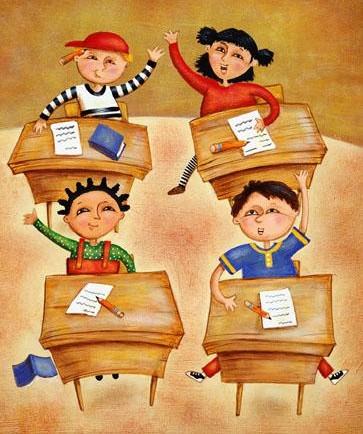 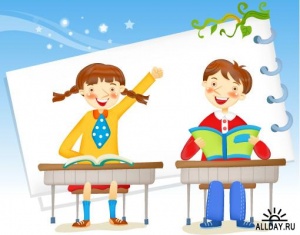 Метод обучения, при котором ребенок не получает знания в готовом виде, а добывает их сам в процессе собственной учебно-познавательной деятельности называется 
деятельностным методом
Новые социальные запросы определяют
 цели образования как общекультурное, 
личностное и познавательное развитие 
учащихся, обеспечивающие 
такую ключевую компетенцию 
образования как 
«научить учиться».
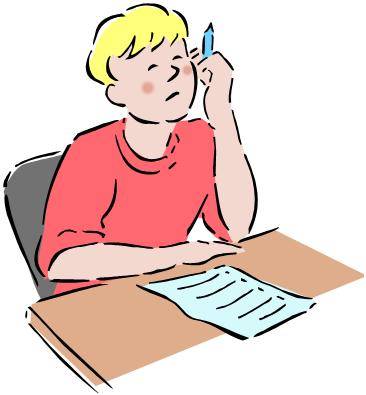 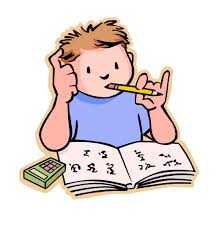 Структура уроков введения нового знания:
1. Самоопределение к деятельности (организационный момент).
Цель: включение учащихся в деятельность. « Хочу, потому что могу».
2. Актуализация знаний.
Цель: повторение изученного материала и выявление затруднений для «открытия нового».
3. Постановка учебной задачи.
Цель: обсуждение затруднений и проговаривание целей урока. « Почему возникли затруднения?», « Чего мы ещё не знаем?»
4. Открытие новых знаний
Цель: построить проект выхода из затруднения, обсудить проект решения,составить алгоритм.
5. Первичное закрепление.
Цель : Проговаривание нового, запись в виде опорного сигнала.
6. Самостоятельная работа с самопроверкой по эталону. 
Цель : Каждый для себя должен сделать вывод о том, что он уже умеет.
7. Рефлексия деятельности.
Цель : осознание учащимися своей учебной деятельности, самооценка своей деятельности и всего класса. Вопросы : Какую задачу ставили? чем ещё нужно поработать?
8. Высказываемся все !
Сегодня я узнал… 
Было интересно…
Я понял, что…
Теперь я могу…
Я попробую…
Было трудно…
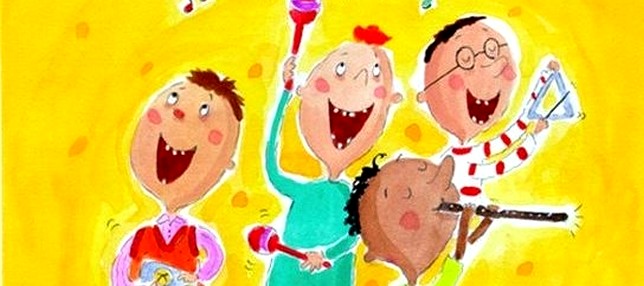 Ребенок учится лучше и научится большему, когда он изучает то, что соответствует его:
«Знание только тогда знание, когда оно приобретено усилиями своей мысли, а не памятью».                                                                                                    
                                                              Л.Н.Толстой
«Плохой учитель преподносит истину, хороший учит ее находить».
                                                                                                                                                                                                          
                                                                                                  А. Дистервег
«Важнейшая задача цивилизации - научить человека мыслить»  
                                                                                                                                                                                                                 
                                                              Т. Эдисон
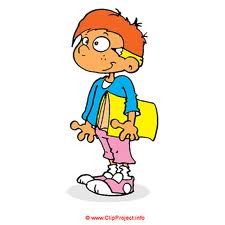 «Настоящий  учитель показывает  своему ученику не готовое задание, над которым положены тысячелетия труда, он ведет его  к  разрабатыванию  строительного материала,  возводит  здание  с  ним вместе,  учит  его  строительству»
                                                          А. Дистервег
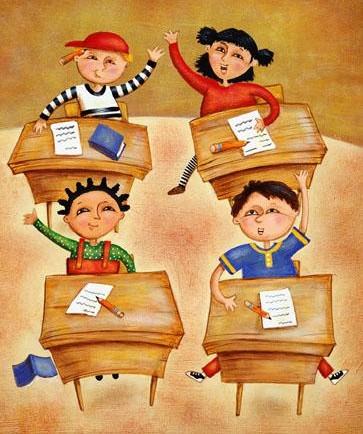